Traditional vs metadata-driven Appscommon problems different solutions
Ioannis Rousochatzakis, Publications Office, 13/12/2022
Agenda
“Standard features” of eForms applications
SDK roadmap for 2023 
Coping with change
Discussion
2
Before we start
Recent documentation updates
Reorganized content
Equal weight on traditional and metadata-driven development
Added developer guides
Search improvements (ongoing)
Current efforts: 
Iron-out details in the SDK
Get the TED API together 
Improve our communication with developers
Plan ahead for 2023
3
“Standard Features” of eForms applications
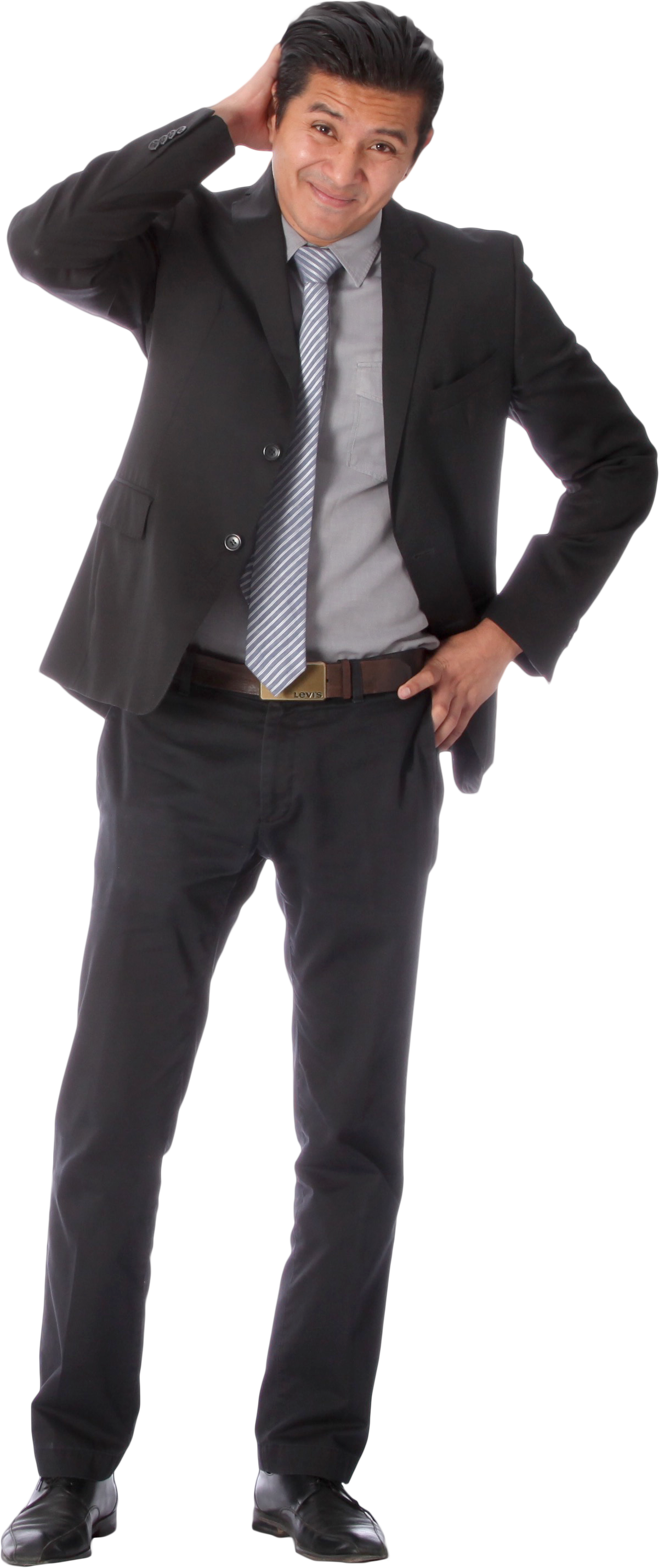 4
How to create the notice forms?
Traditional applications
Hardcoded solution
Pros:
You are in full control (it’s your own solution)
Cons:
Rigid
High maintenance(follow and apply updates manually)
Metadata-driven applications
Reuse SDK notice type definitions(a.k.a. visual model)
Pros:
Hassle-free updates(mostly)
Sample code available(see Notice Editor sample application)
Cons:
MS tailoring support not there yet
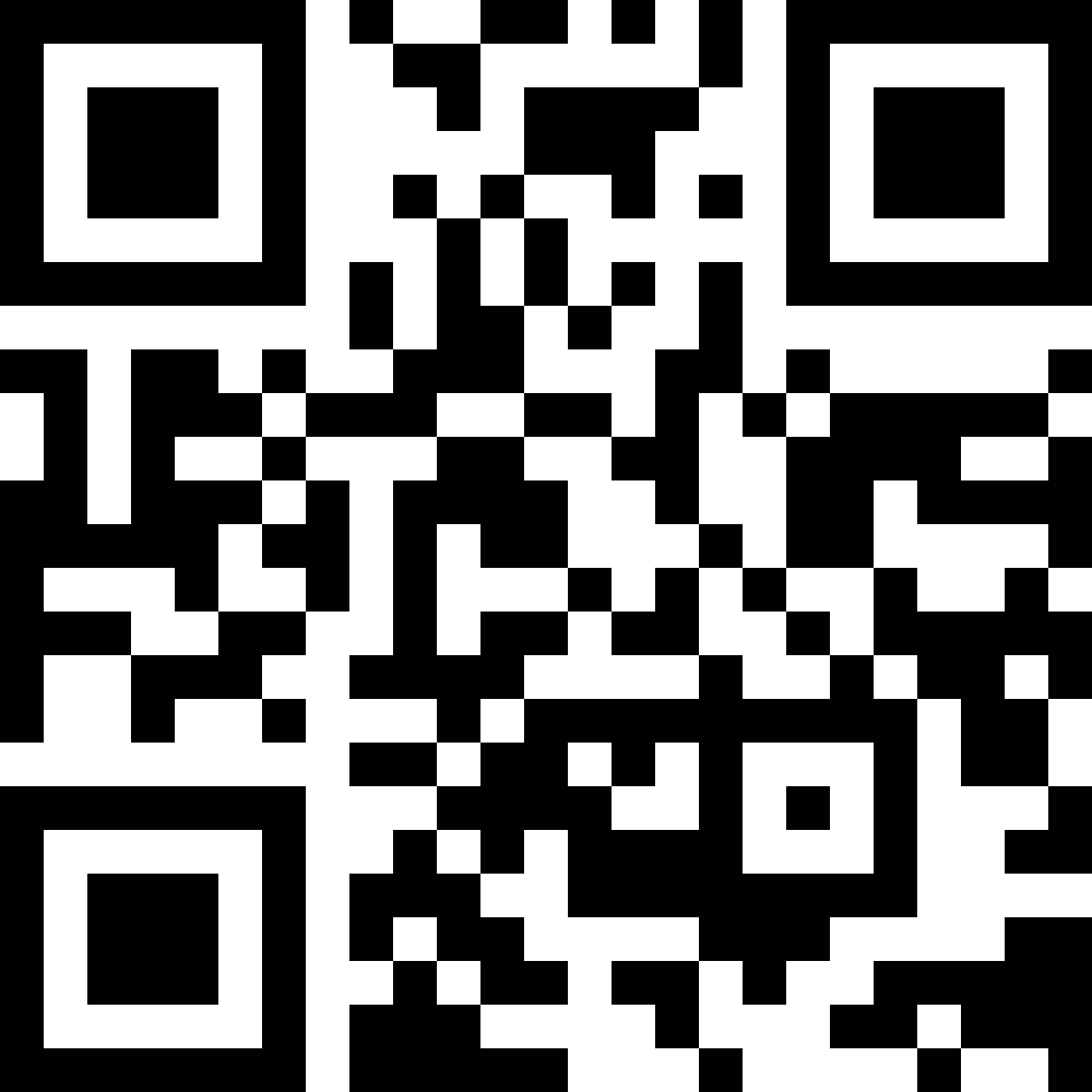 Documentationhttps://europa.eu/!8w4Pfv
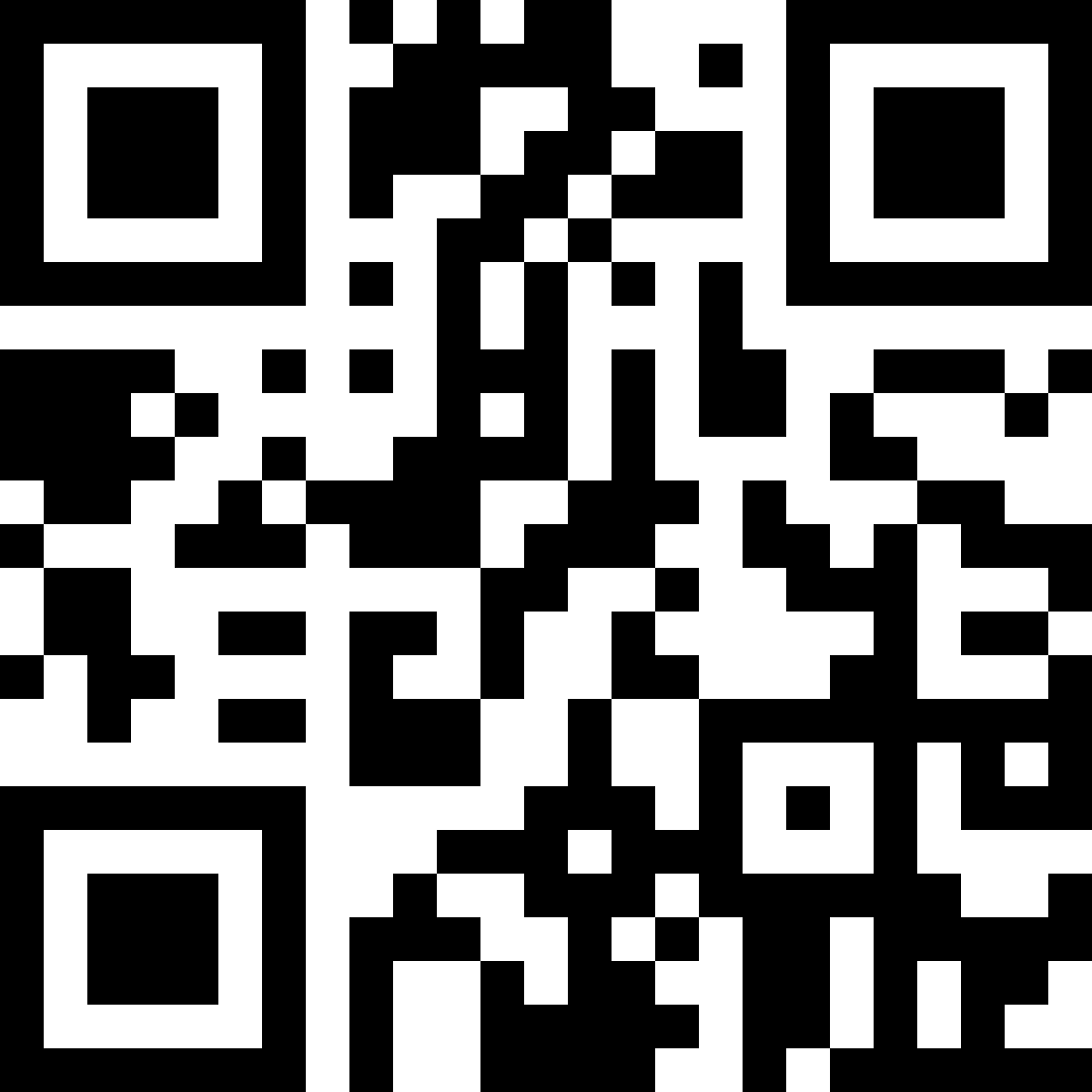 Documentationhttps://europa.eu/!qwfKnT
5
How to create the notice XML file?
Traditional applications
XML from XSD (or some other hardcoded solution)
Pros:
Classic
Cons:
UBL XSDs too big and complex
XSD not enough by itself
Heavy hardcoding required
Hard to maintain
Metadata-drive applications
Form to XML transformation using the models provided in the SDK(visual -> conceptual -> physical)
Pros:
Independent of specs/schema changes(maintenance-free)
Sample code available(see Notice Editor sample application)
Cons:
(no cons)
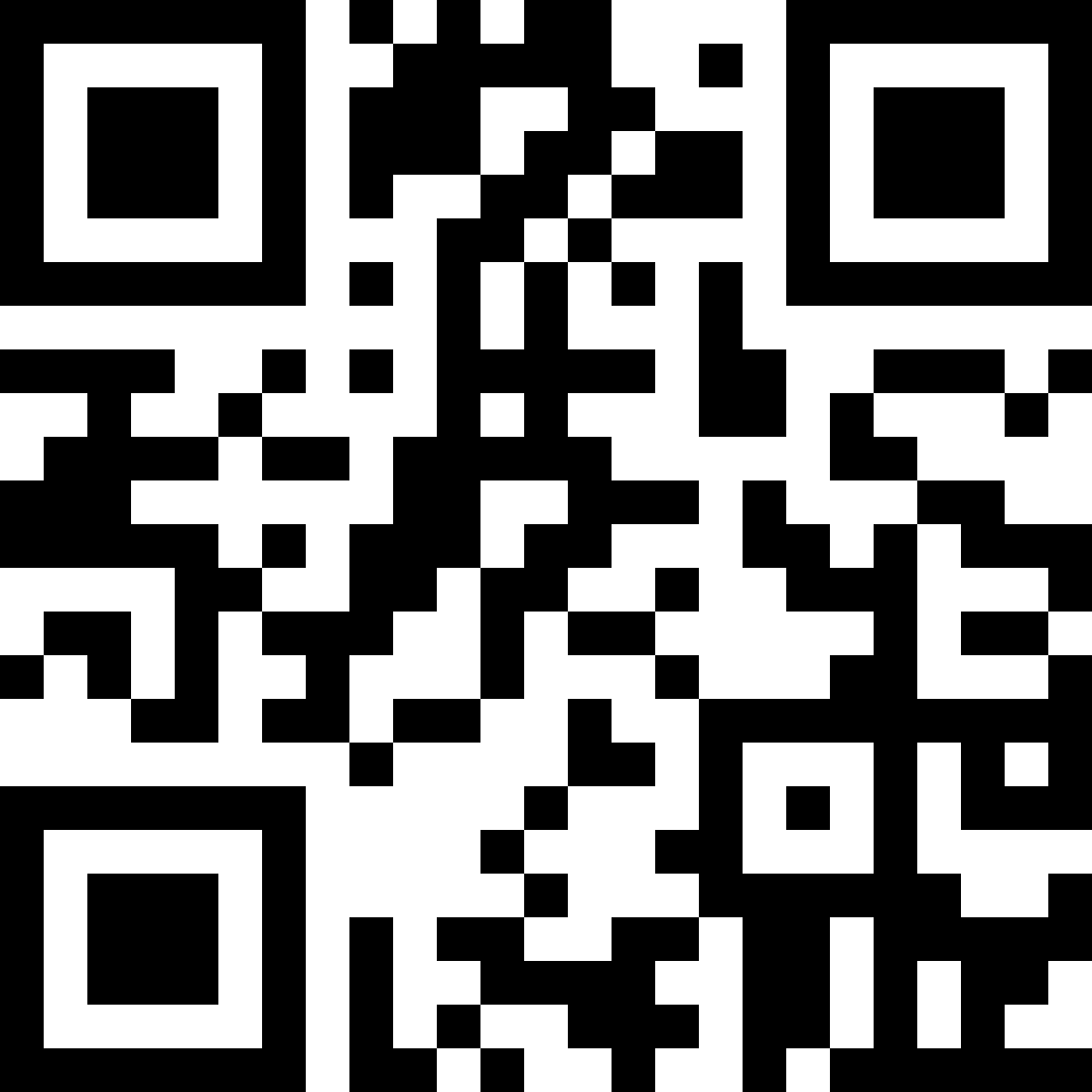 Documentationhttps://europa.eu/!G4q3Yp
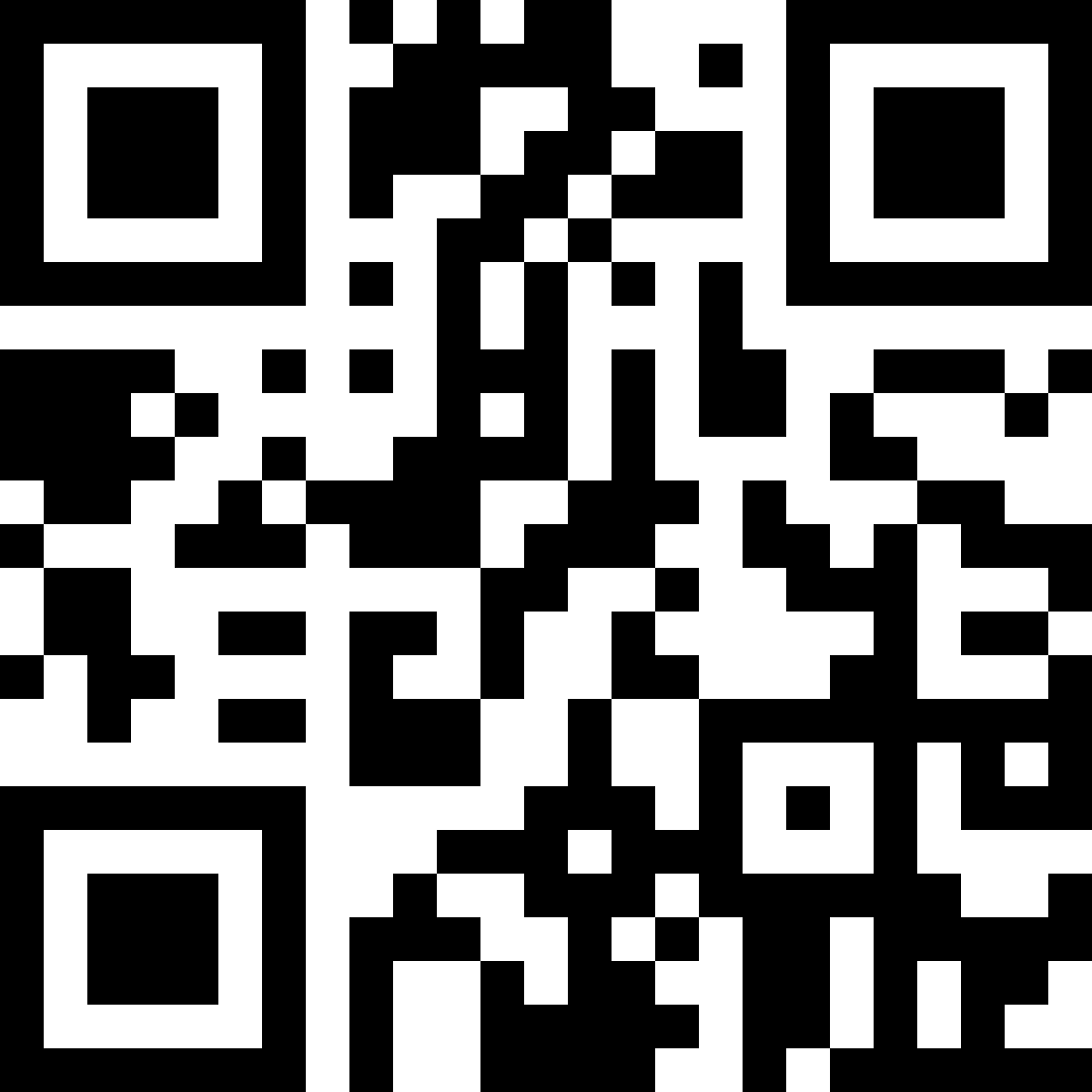 Documentationhttps://europa.eu/!qwfKnT
6
How to validate notices?
Traditional applications
Use the Validation API(a.k.a. TED CVS)
Pros:
Maintenance-free
Cons:
Validates fully formed XML notices only
Does not work offline
Metadata-driven applications
Add client-side validation(EFX constraints provided in the SDK)
Pros:
Maintenance free(mostly)
Helpful for your end-users
Cons:
You need an EFX translator
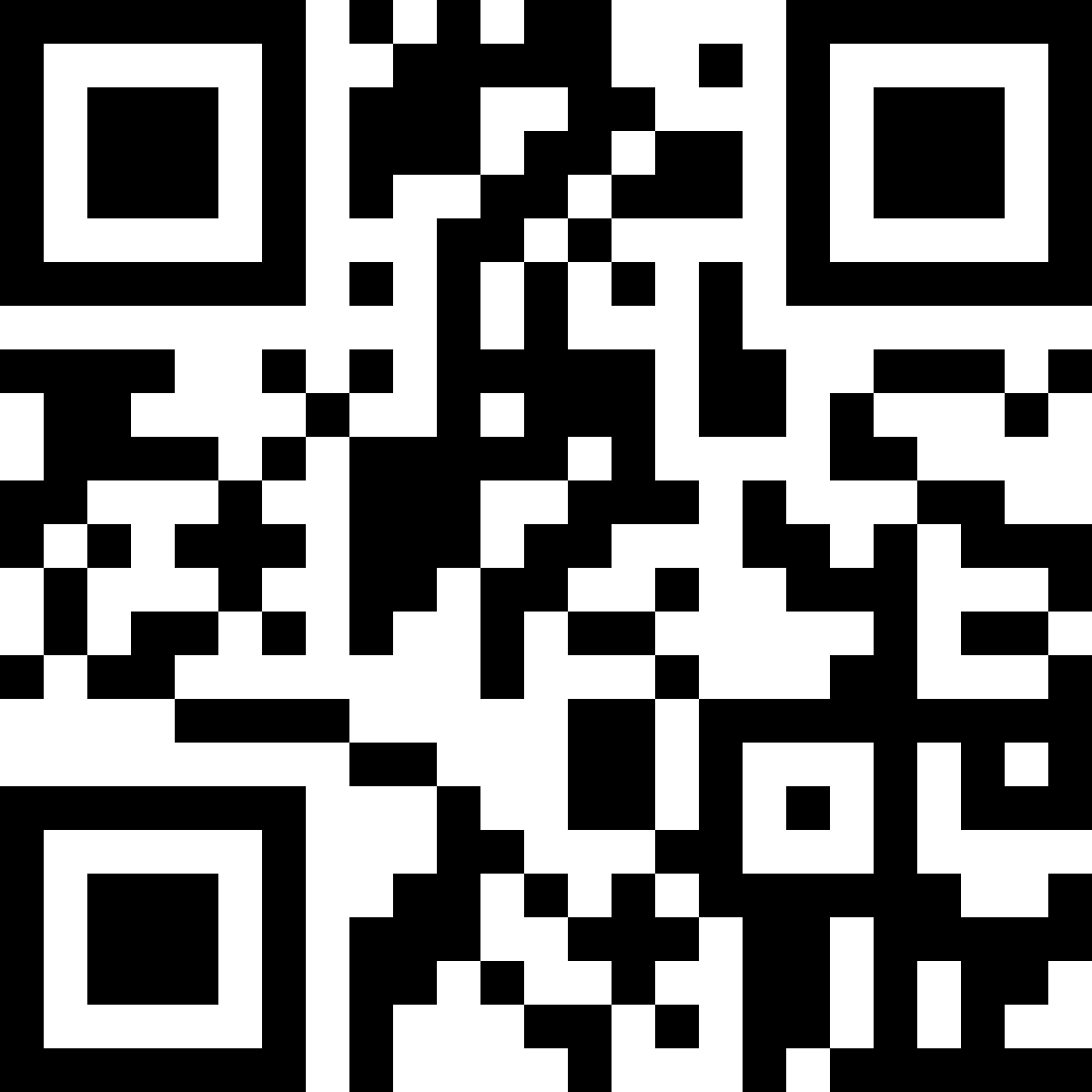 Documentationhttps://europa.eu/!Y47x4Q
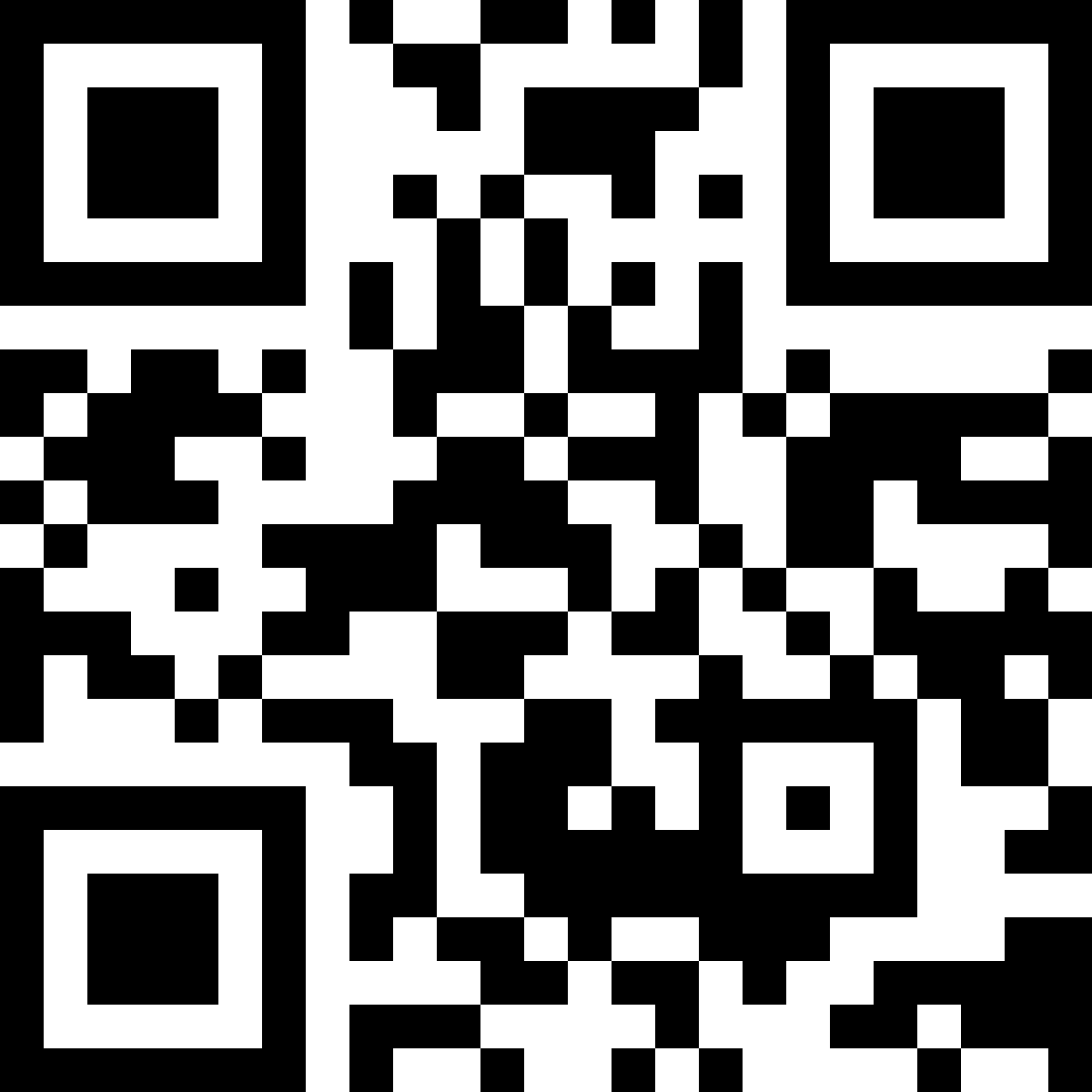 Documentationhttps://europa.eu/!RWjX6b
7
How to visualise a notice?
Traditional applications
Use the TED Visualisation API (a.k.a. TED Viewer 2022)
Pros:
Maintenance-free
Cons:
You can’t customise it
Does not work offline
Metadata-driven applications
Reuse View Templates
Pros:
Maintenance-free
Better integration in your apps
You can customise them
Cons:
You need an EFX template translator(see Notice Viewer Sample application)
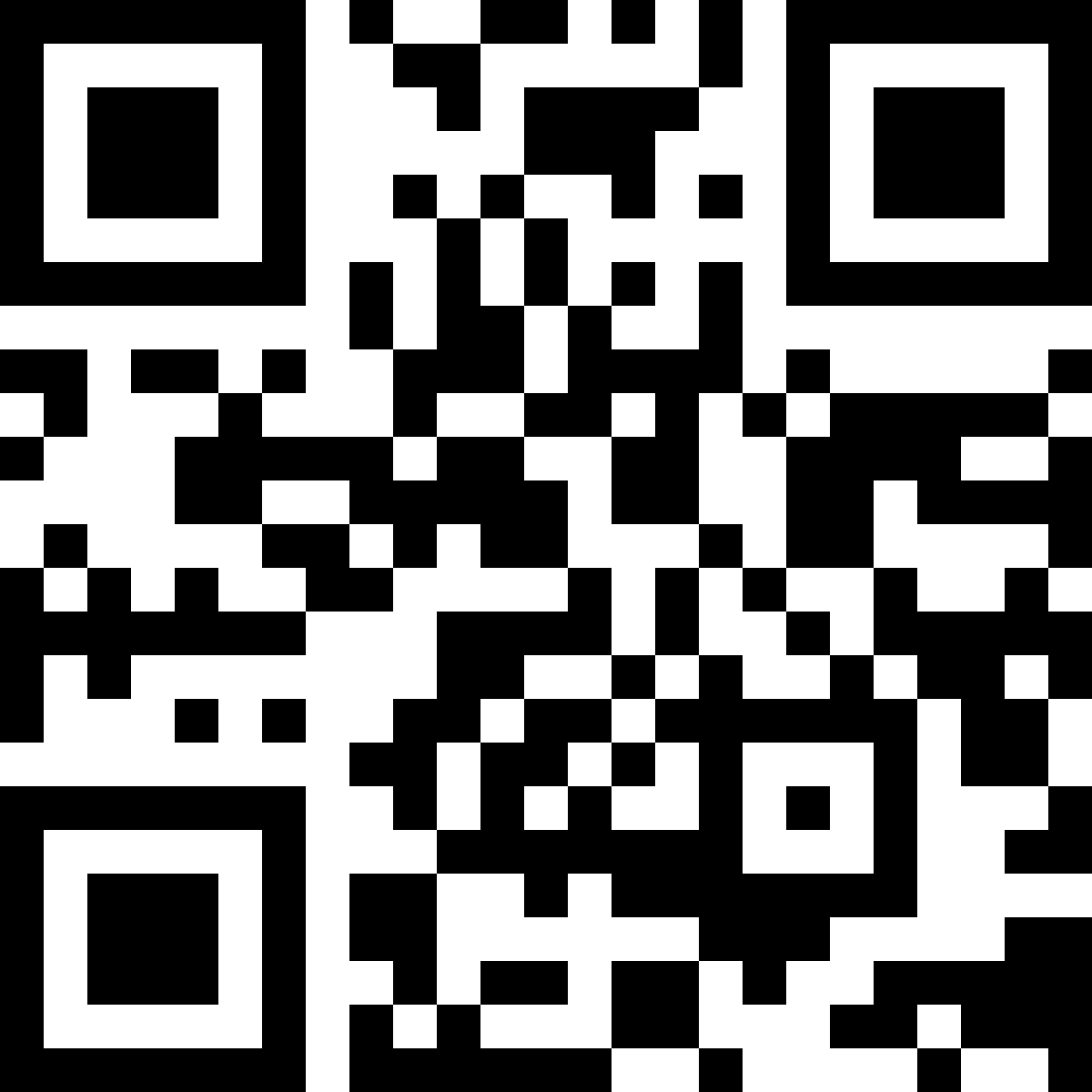 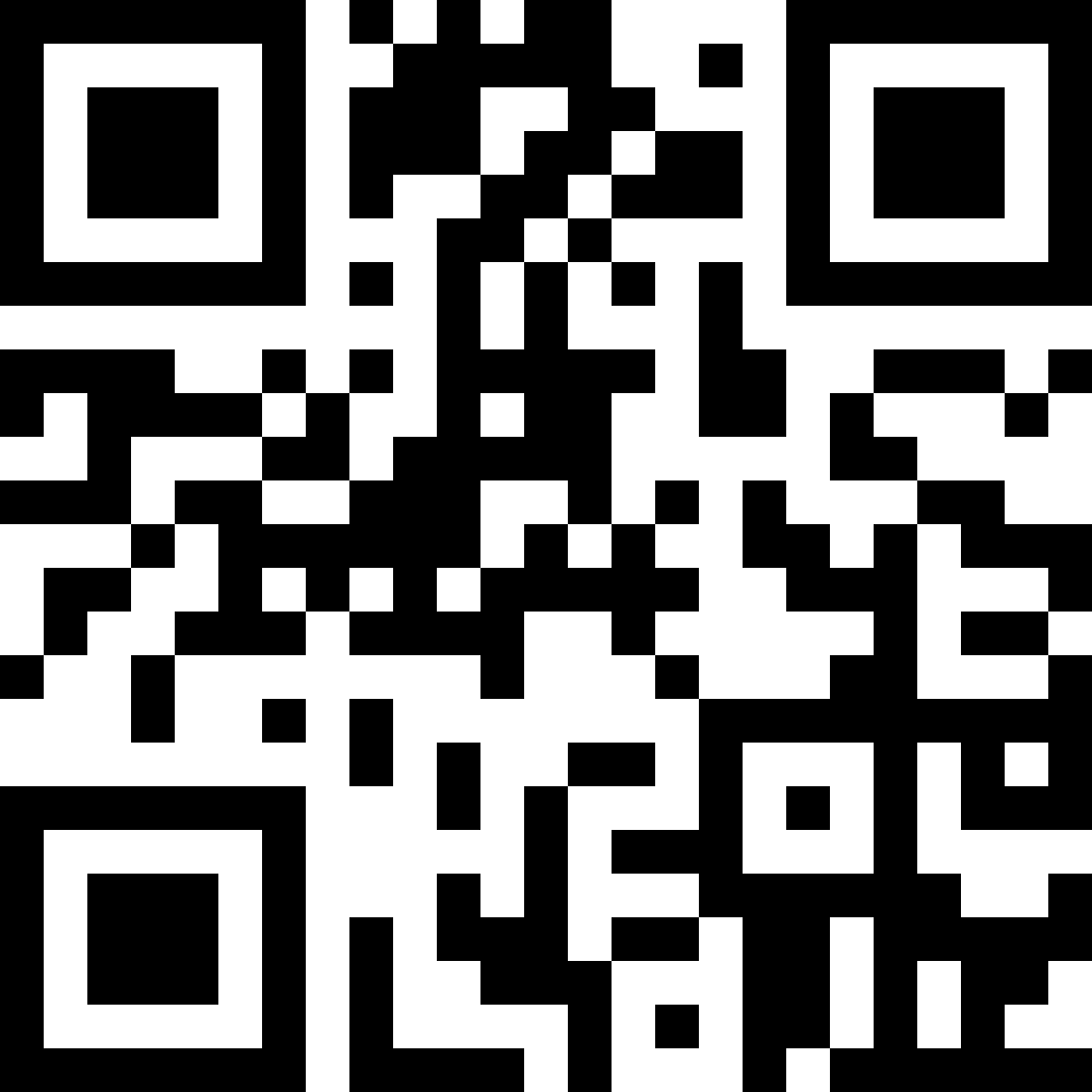 Documentationhttps://europa.eu/!YptqFC
Documentationhttps://europa.eu/!NNP696
8
For metadata-driven applications only
Consuming a new SDK
Use the eForms Core Library(directly or for inspiration)
Make sure to import the SDK into a data store that best fits your runtime.
For a while you may discover that even minor versions may have an impact on your system(because both the SDK and your system as still too young)
Work with us to iron-out such issues until they disappear.(give us feedback and suggestions in GitHub)
Switching between SDK versions
Different notices will be created using different versions of the SDK; To handle them your app needs to operate with the proper SDK each time.
Use the eForms Core Library(directly or as an inspiration)
See also how the EFX Toolkit and the Sample applications solve the same issues
To switch between minor versions you need to pool them (only keep the latest patch)
You need different versions of your “importer” for different major versions of the SDK.
9
“Standard features” of eForms applications (recap)
 = read the docs, design your own solution
10
TED API
Available APIs
Publication API
Validation API
Visualisation API
Search API
Status
Work on API still ongoing
TED API v2 coming soon for long-term
Current API will not be discontinued
Some APIs will be added to help orchestrate SDK release roll-out
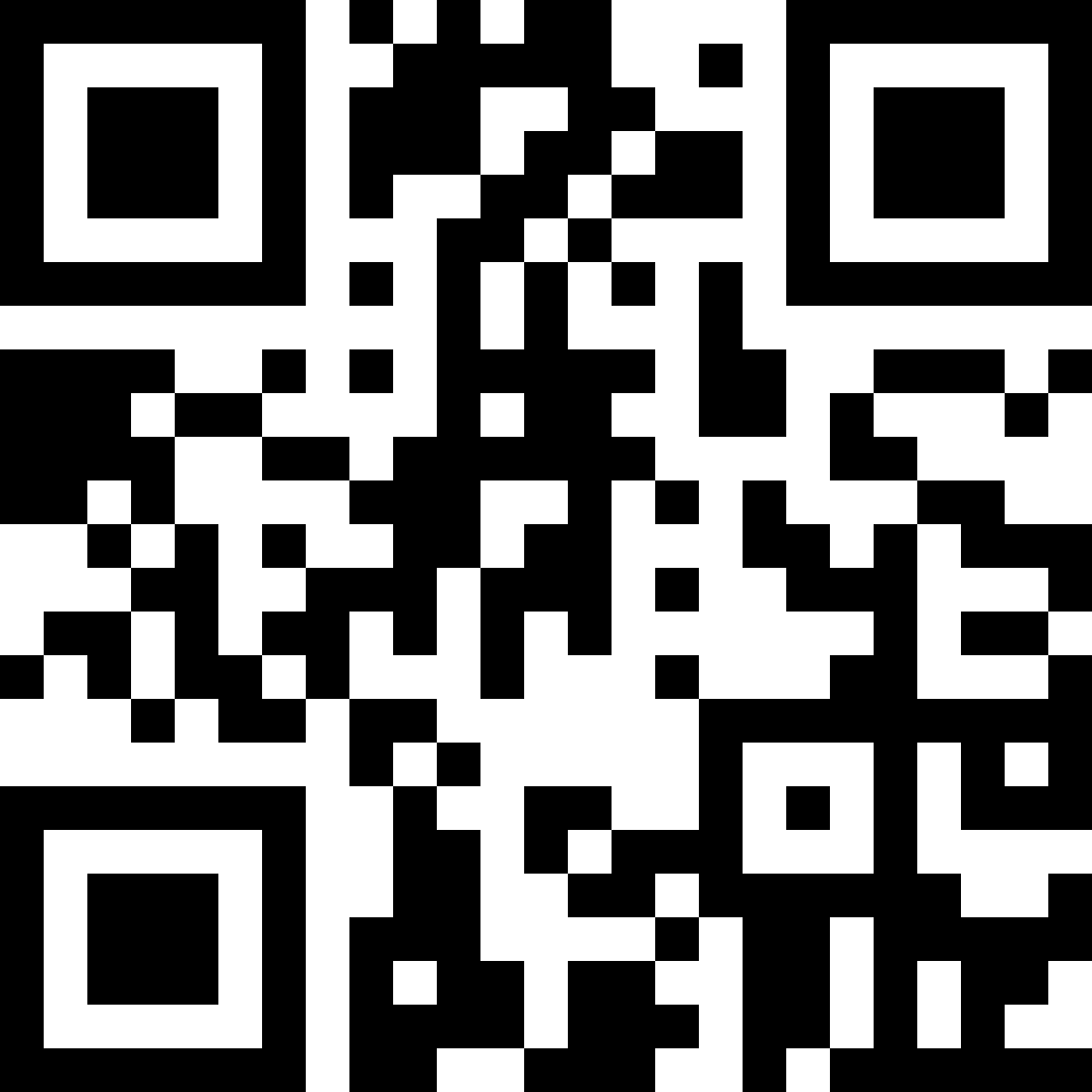 Documentationhttps://europa.eu/!J8JCbF
11
Coping with change - Part I
How changes are identified
A version number identifies each version of the eForms Specification.
We use Semantic Versioning(major.minor.patch)
The same version number is assigned to the eForms SDK and the eForms Documentation
How changes are introduced
A new version of the SDK is published on GitHub
A new version of the documentation is published on https://docs.ted.europa.eu
An announcement is published on SIMAP and GitHub discussions.
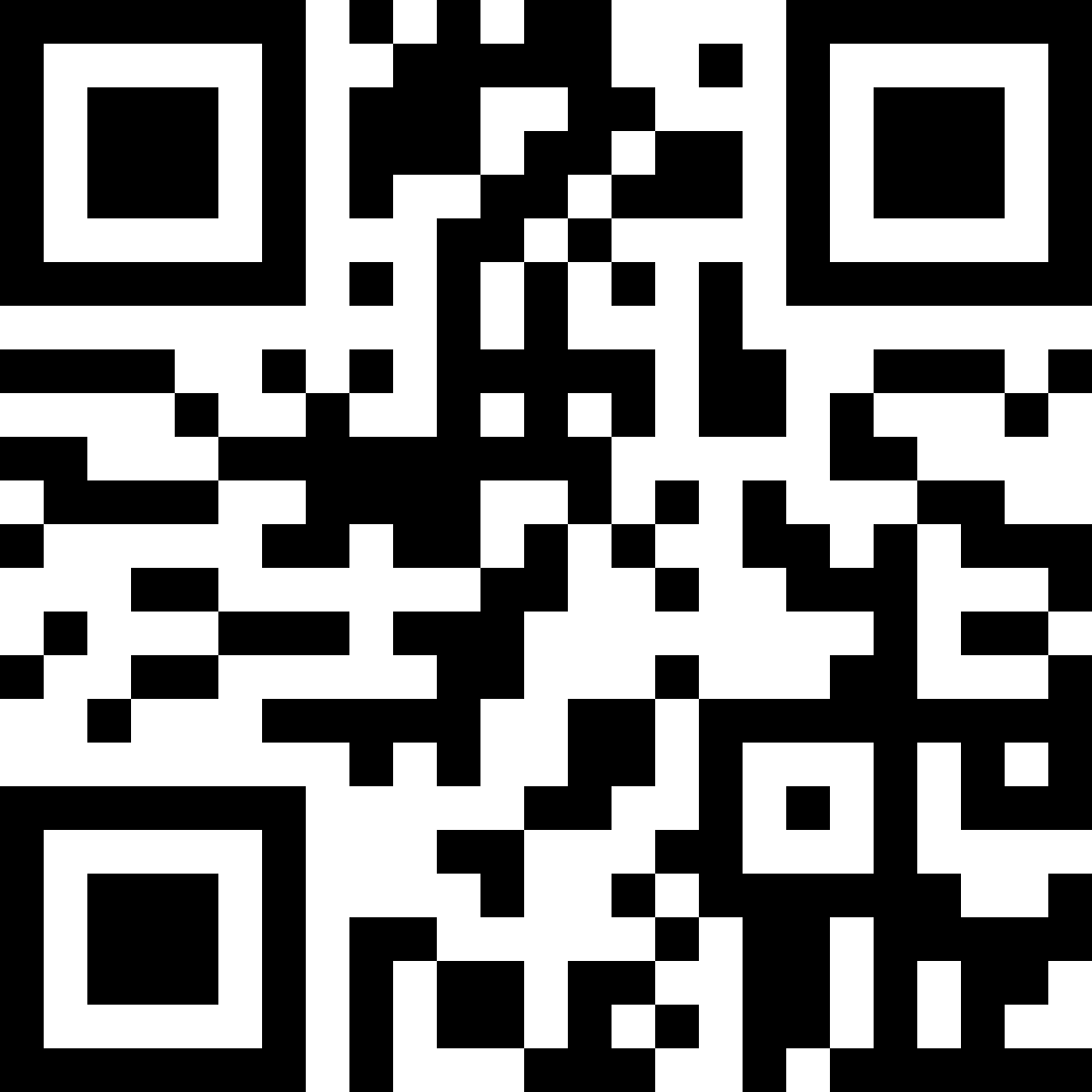 More on versioninghttps://europa.eu/!VR3bbH
12
Coping with change – Part II
Causes of change
changes in the regulation
need to fix mistakes
need to address security or privacy concerns
general evolution of information systems
general evolution of business domain
What may change
The eForms schema
The business rules
The authority tables
13
Impact of change
Traditional applications
Major versions (2.0.0, 3.0.0 etc.)
Same as any other change(see next slide)
Minor versions (x.1.0, x.2.0 etc.)
Same as any other change(see next slide)
Patches (x.x.1, x.x.2 etc.)
Same as any other change(see next slide)
Metadata-driven applications
Major versions (2.0.0, 3.0.0 etc.)
Update code that reads the SDK
Minor versions (x.1.0, x.2.0 etc.)
No impact (mostly)
Patches (x.x.1, x.x.2 etc.)
No impact
Impact of change - Traditional apps
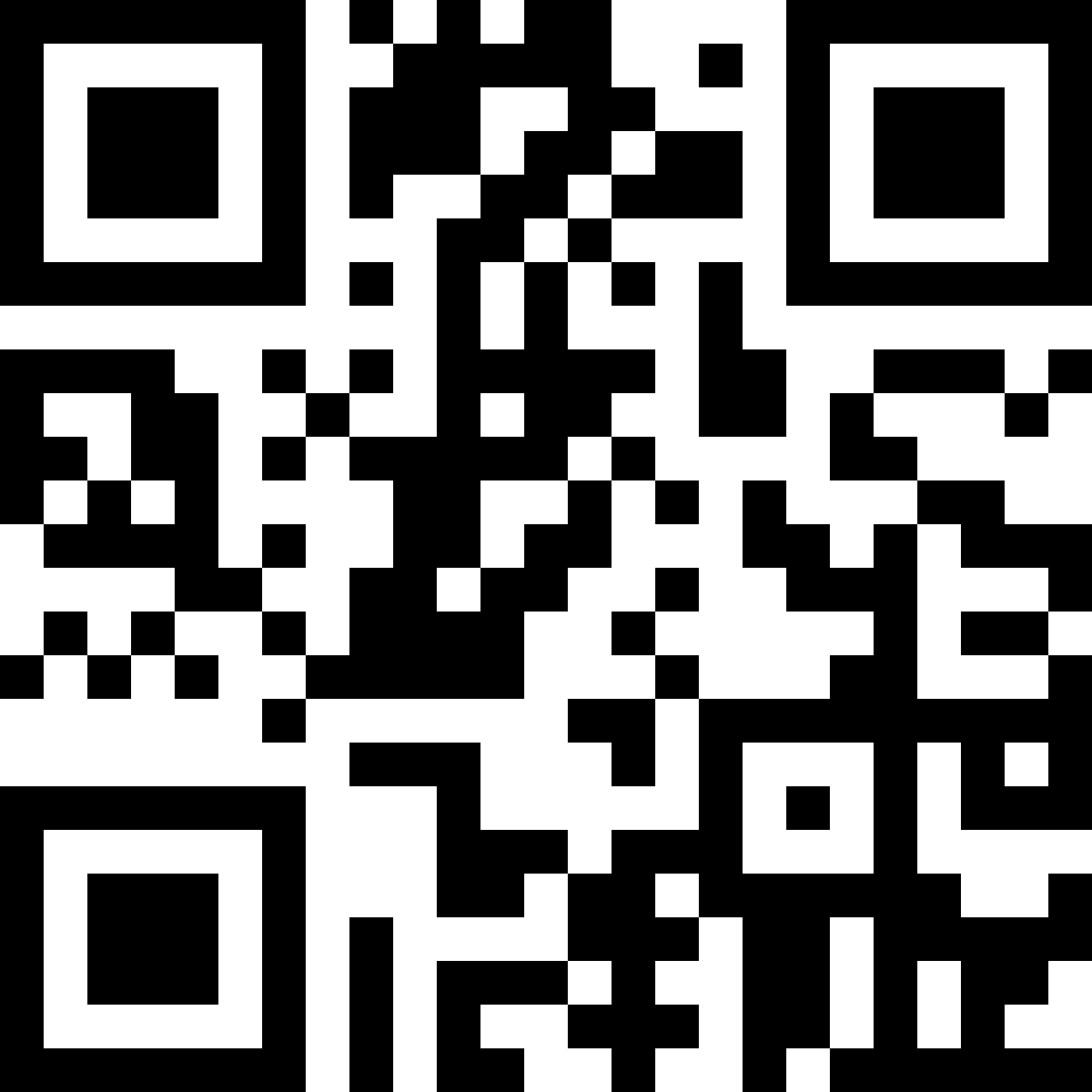 Filling-in a new notice
Manually update your forms
Editing an existing notice
No impact (depends on your implementation)
Validating a notice
No impact if you only use Validation API
Saving a notice XML
Manually update your code
Visualising a notice
No impact if you only use Visualisation API
Dealing with change
https://europa.eu/!H68YYM
15
SDK roadmap through 2023
SDK 1 will continue being updated and supported all the way through October 2023.
Roughly one minor release per month until June. 
No releases after June (unless absolutely necessary)
SDK 2 will be introduced in March (released by May)
16
SDK 2.0.0
We need to do some improvements in EFX(no impact on traditional applications)
We will add some information to make it easier for metadata-driven applications to consume the SDK.(no impact on traditional applications)
We want to make field names friendlier(don’t worry we’ll also keep the existing ones)

No additional impact on traditional applications
Metadata-driven application developers will be kept the loop to make transition as smooth as possible.
SDK 1 will remain active and will be maintained in parallel.
17
Other topics to discuss
What about Non-Java developers?
Tell us what you need.
Start your questions/feedback in Slido  with #non-java so that it stands out.
Documentation
What is the most important improvement we can do in the documentation?
GitHub Discussions
Are you all aware of them?
Do they work for you?
Any suggestions for improvements in communication?
18
Thank you
Here are some hashtags for the topics we talked about. Use them in your questions/feedback to help us run through them faster by topic.
#change   #xml  #forms   #forum  #docs    #non-java   #validation   #api   #viewer  #sdk2